Церковнославянский язык
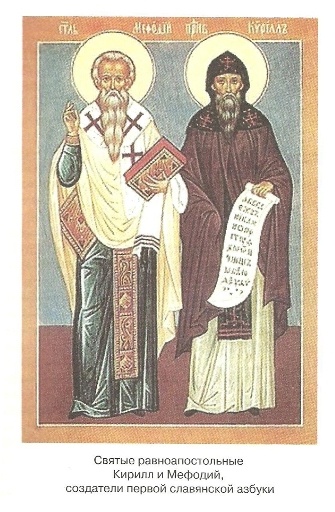 Что такое церковнославянский язык и почему мы его изучаем
Церковнославянский язык…
Он самый молитвенный в мире,
Он волею Божьей возник,
Язык нашей дивной псалтири
И святоотеческих книг;
Он царственное украшенье
Церковного Богослужения,
Живой благодати родник,
Господнее нам утешенье –
Церковнославянский язык.
Афанасьев В.
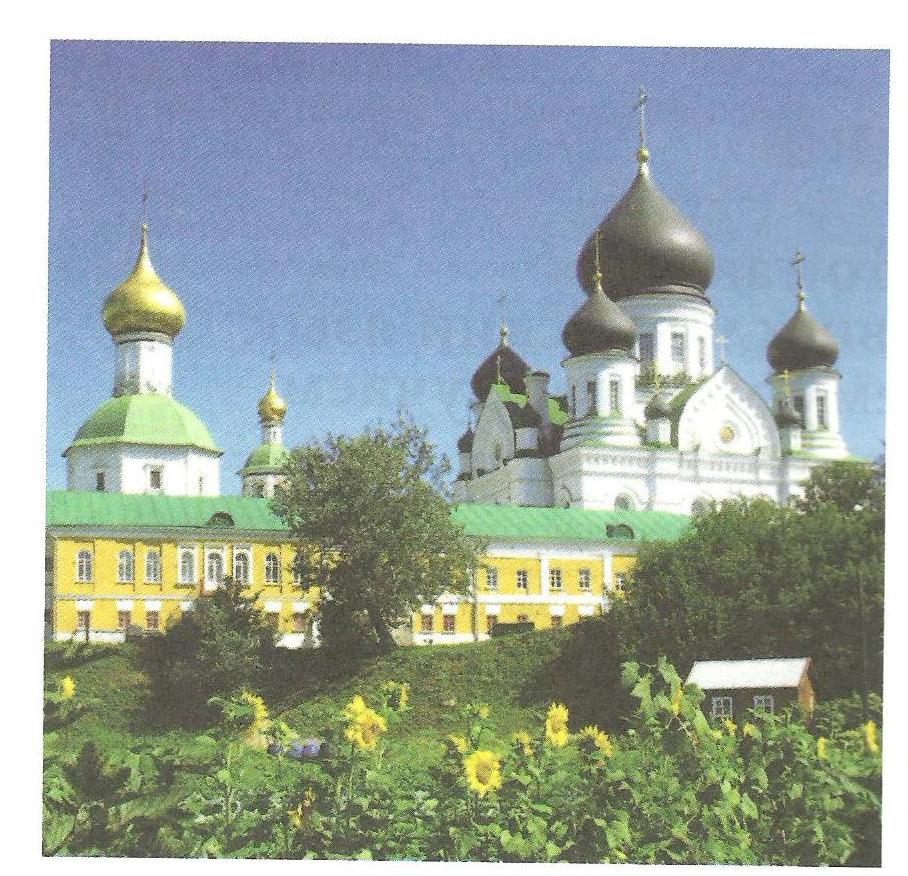 Николо – Перервинский монастырь
Запомни
Церковнославянский язык – основа русского литературного языка, важный источник его красоты и духовного богатства.
Церковнославянский язык – язык богослужения православных славян.
Для чего создавалась славянская азбука
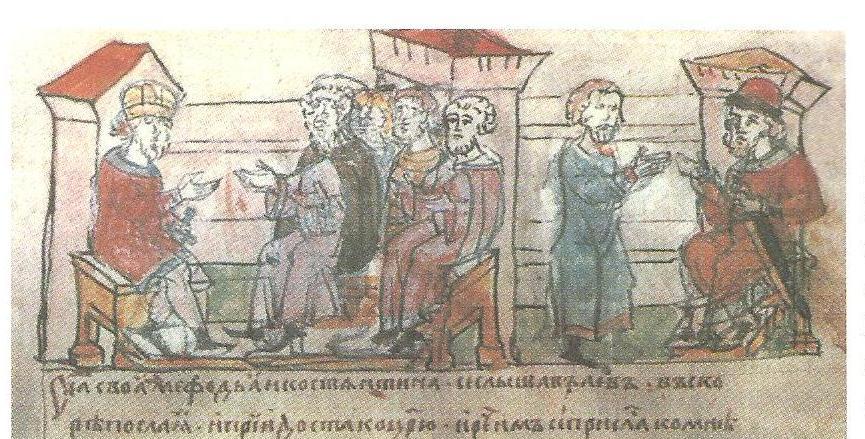 Послы князя Ростислава у византийского императора Михаила 3.
Радзивиловская летопись
Византийская империя и её соседив 9 – первой половине 11 в.
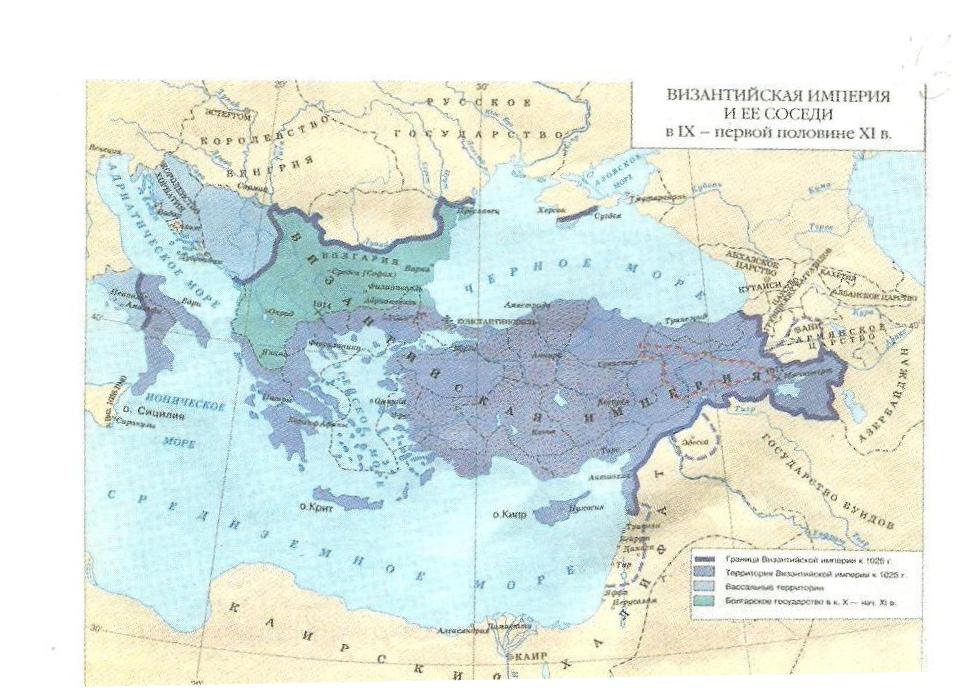 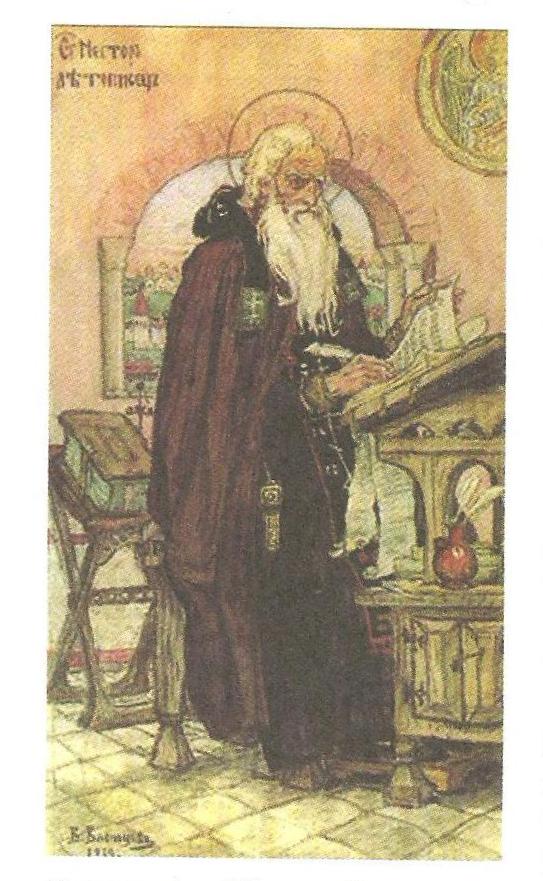 Преподобный Нестор Летописец
В.М.Васнецов
Святые Кирилл и Мефодий переводят книги Священного Писания на славянский язык.Радзивиловская летопись
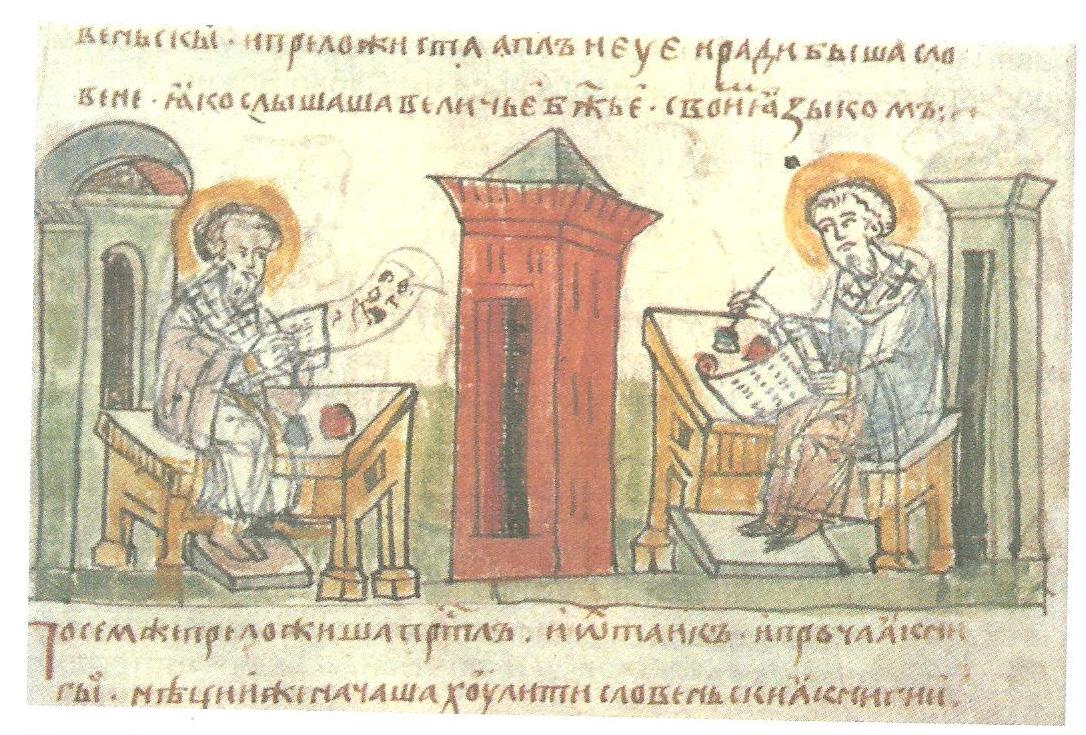 Запомни
Первая славянская азбука была создана святыми равноапостольными Кириллом и Мефодием для перевода богослужебных книг.
«Кириллица» – славянская азбука, ставшая основой русской азбуки.
Церковнославянская азбука
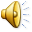 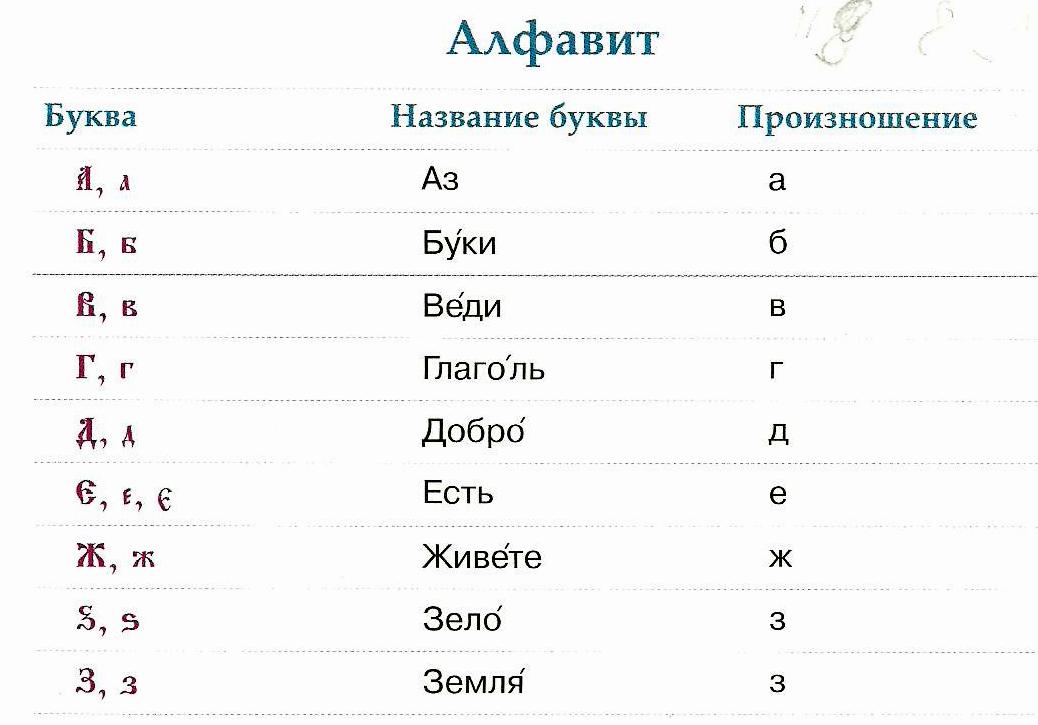 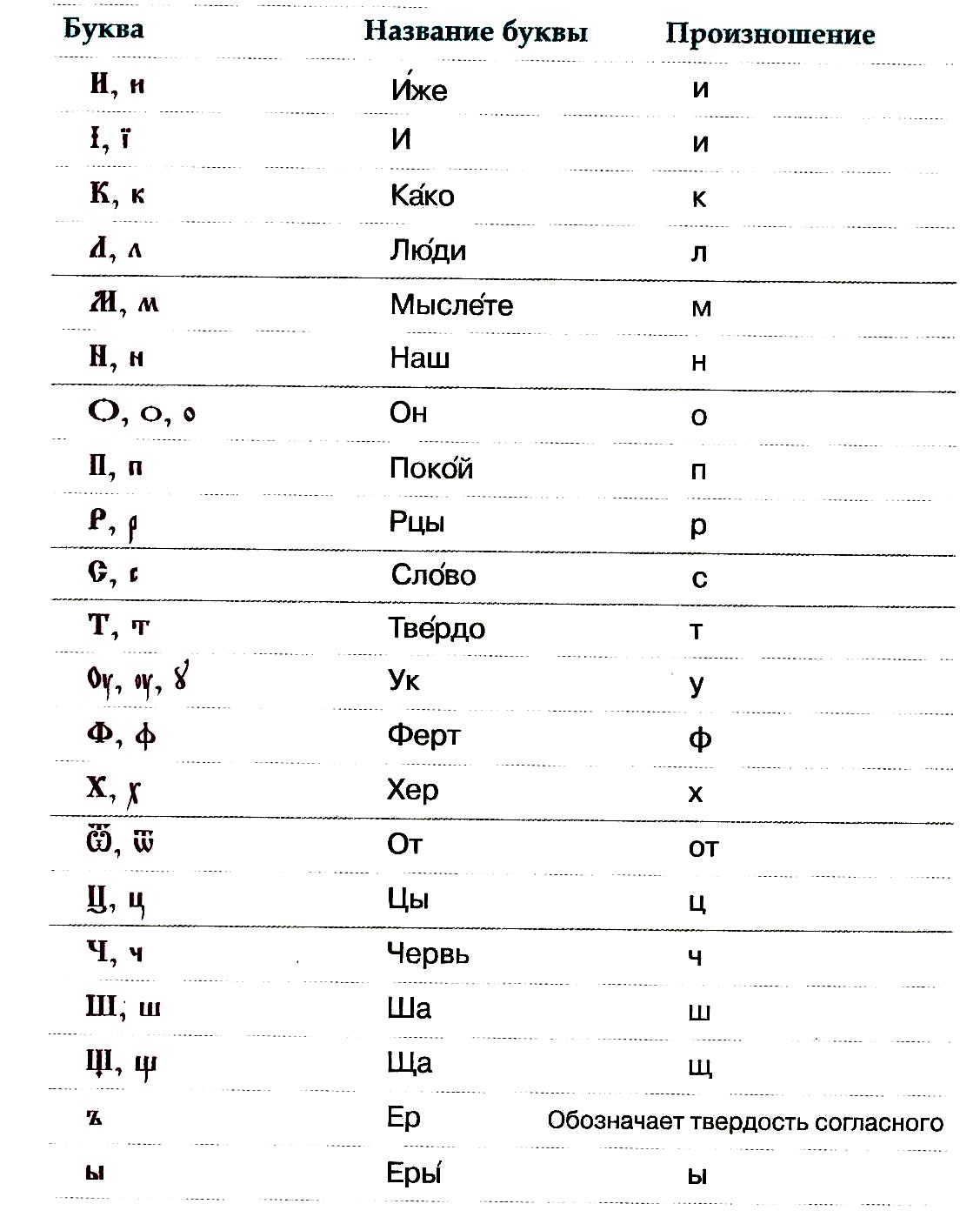 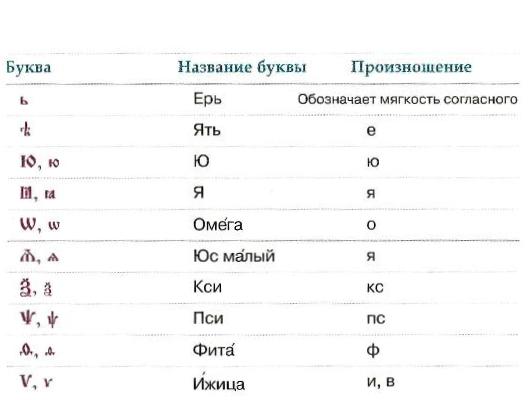 Слова АЗБУКА и АЛФАВИТ обозначают одно и то же. Слово АЛФАВИТ греческое и происходит от названия двух первых букв греческого алфавита альфа и вита. И слово АЗБУКА тоже происходит от названия первых букв кириллицы аз и буки.
Запомни
Каждая буква церковнославянского алфавита имеет своё особое имя.
Первые книги на Руси
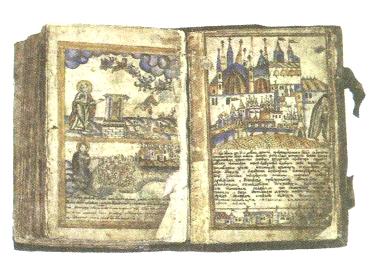 Древняя книга
Запомни
На Руси книги стали распространяться после официального христианства.
Христианство на Руси было принято в 988 году при святом князе Владимире.
Монастыри в древности были центрами учёности. В 16 веке на Руси появилось книгопечатанье, основателем которого был диакон Иван Фёдоров.
Церковнославянские слова в русском языке
В церковнославянском языке в корне слова часто встречаются неполногласные сочетания –ра-, -ла-, -ре-, -ле-, а в русских словах с тем же корнем – полногласные сочетания –оро-, -оло-, -ере-. Сравним для примера слова
Русские слова

(-оро-) город
(-оло-) волос
(-ере-) берег
(-оло-) молоко
Церковнославянские слова
(-ра-) градъ
(-ла-) власъ
(-ре-) брегъ
(-ле-) млеко
Если слова похожи по звучанию и обозначают одно и то же. Если церковнославянские слова начинаются со слогов ра-ла-, то в русском языке эти слова будут начинаться с ро-, ло-. Например: равный – ровный, ладiм – лодка.Если в церковнославянском языке в начале стоит е-,то в русском слове, имеющим такое же значение, - о-: единъ – один, есень – осень.
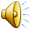 Церковнославянским словам, начинающимся на  а-, соответствуют русские слова, начинающиеся на я-: азъ – я, агнецъ – ягнёнок.Церковнославянские слова отличаются от однокоренных русских не только гласными в корне, но и согласными. Например, букве –щ- в церковнославянском языке соответствует буква –ч- русского языка: пешь – печь, хош& - хочу. А сочетанию согласных –жд- в церковнославянских словах соответствует звук –ж- в русских словах: чуждый – чужой,  невежда - невежа
Прочитайте отрывок из стихотворения великого русского поэта А.С.Пушкина (пророк)
Духовной жаждою томим,
 В пустыне мрачной я влачился,
 И шестикрылый серафим 
На перепутье мне явился;
 Перстами лёгкими, как сон,
 Моих зениц коснулся он:
 Отверзлись вещие зеницы, 
Как у испуганной орлицы. 
Моих ушей коснулся он, 
И их наполнил шум и звон:
И внял я неба содроганье,
 И горний ангелов полёт,
И гад морских подводный ход,
 И дольней лозы прозябанье. 
И он к устам моим приник 
И вырвал грешный мой язык
 И празднословный, и лукавый, 
И жало мудрыя змеи 
В уста замерзшие мои
 Вложил десницею кровавой...
Контрольные вопросы.
1.На каком языке совершается богослужение в Русской Православной Церкви?2.Какие ещё славянские народы, кроме русского, используют церковнославянский язык в богослужении?3.Что говорил о церковнославянском языке А.С.Шишков?
1.Кем и когда была создана церковнославянская азбука? 2.Почему возникла необходимость её создания?3.Как называется славянская азбука, ставшая основой русской азбуки?
1.Рассмотрите  внимательно гражданскую азбуку и сравните её с церковнославянской азбукой. Какие буквы вышли из употребления при Петре 1?2.Когда на Руси появились книги ?3.Где и кем переписывались первые древнерусские книги?
1.Как вы думаете, почему труд писца был почётным?2.Когда появилось книгопечатанье на Руси и кто был основателем книгопечатания?3.Почему в древности книги высоко ценили?
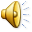 1.Каким церковнославянским сочетаниям соответствуют русские –оро-, -оло-, -ере-? Подберите примеры слов с такими сочетаниями. 2.Расскажите о русских словах, начинающихся на ро-,ло-,о-, и соответствующих церковнославянских словах.
1.Расскажите об отличиях церковнославянских и русских слов с согласными –ч-(щ) и –ж-(-жд-) в корне.2.Какие из данных слов являются русскими, а какие церковнославянскими?Вран, ворон ,здравие, здоровье, клас, колос, сребро, серебро, брада, борода, древо,  дерево, болото, блато.
1.Прочитайте слова и найдите в них церковнославянские корни:прохлада, градостроительство, разногласие, млечный, заглавие, драгоценность.
Найдите в данных русских словах церковнославянские корни:заграждение, принуждение, отчуждение, объединение, вождение, немощь, поздравление, древесина, поединок.